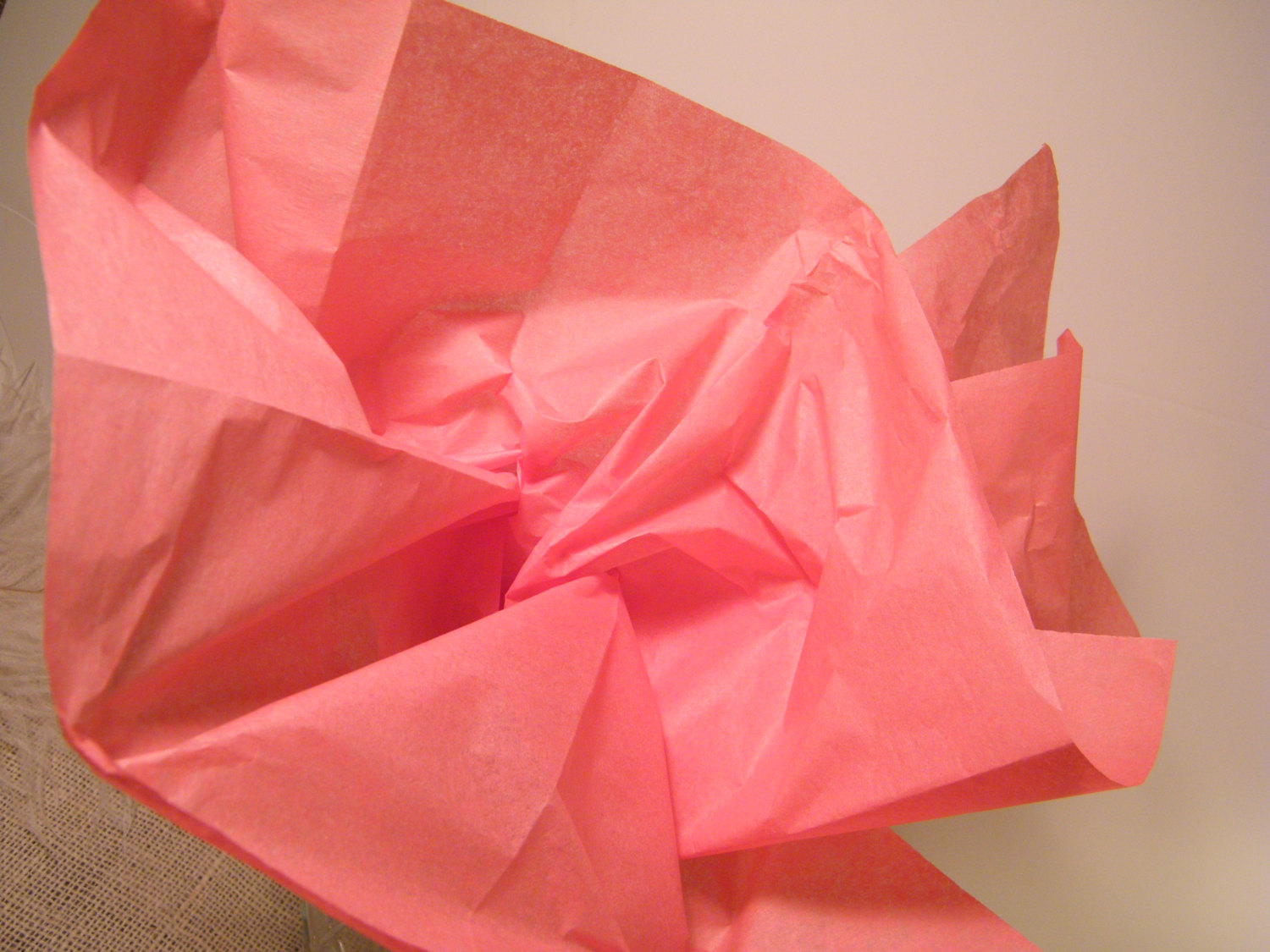 Tissue
By Imtiaz Dharker
What qualities does a piece of tissue paper have? What can you do with it?
[Speaker Notes: Ideas: that it is fine and somtimes fragile, that you can see light through it, that it can be surprisingly strong]
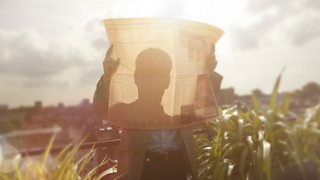 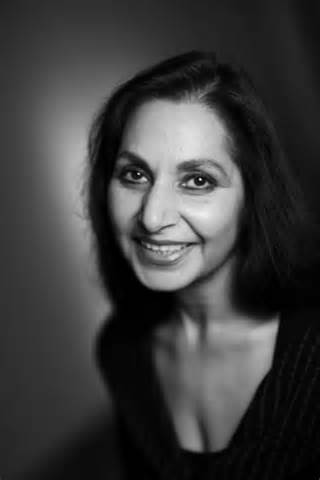 Imtiaz Dharker is a contemporary poet who was born in Pakistan and grew up in Scotland. She has written five collections of poetry and often deals with themes of identity, the role of women in contemporary society and the search for meaning. She draws on her multi-cultural experience in her work.

She is also a film director and has scripted a number of documentaries in India, supporting work with women and children.

She refers to herself as a ‘Muslim Calvinist’.
Let’s listen to Dharker reading her poem: 

http://www.bbc.co.uk/education/guides/zwg6nbk/revision/1
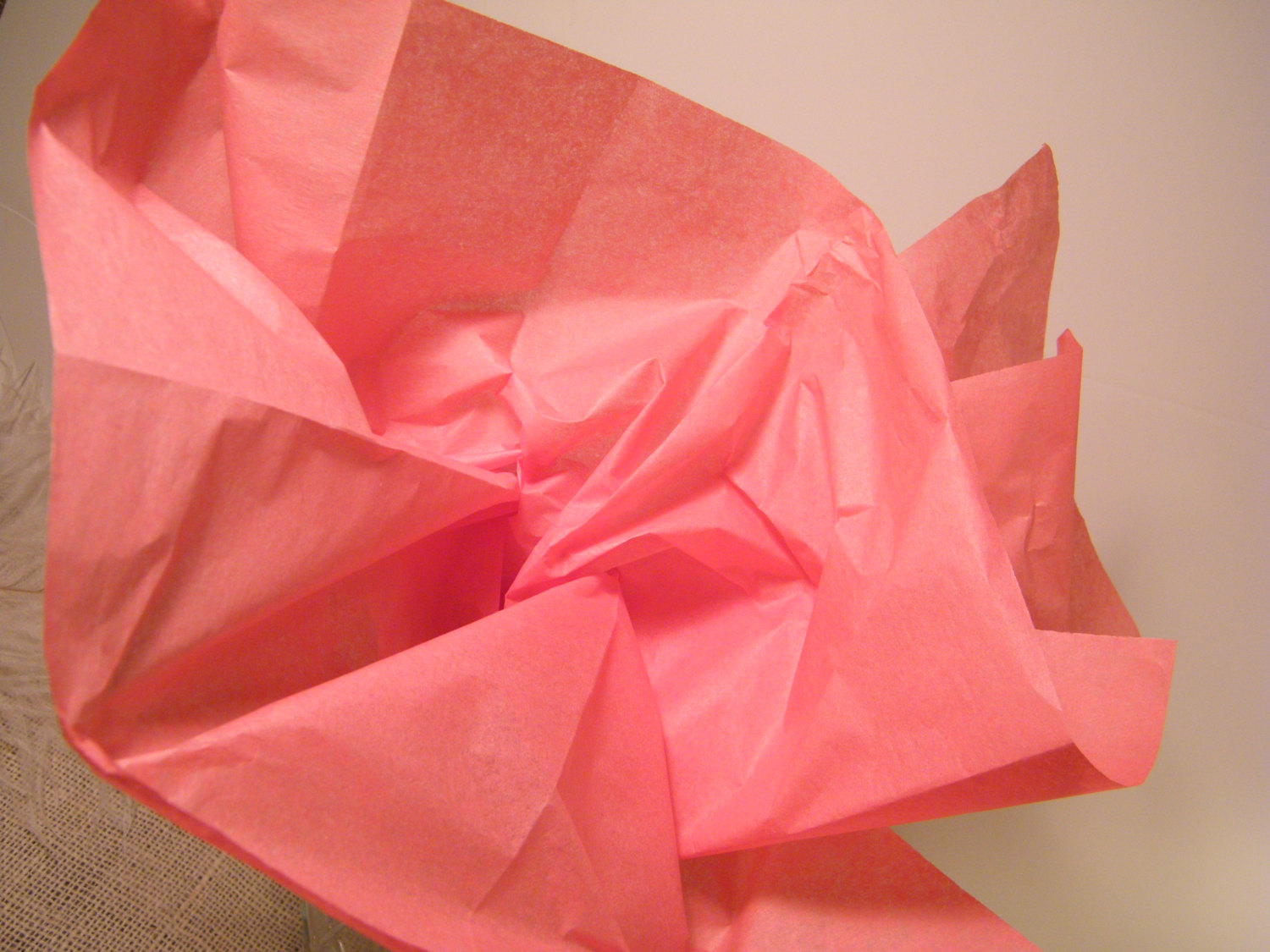 Tissue
By Imtiaz Dharker
Paper tissue
What different meanings could the word ‘tissue’ have?
Human tissue
Both of these are referred to in the poem – human power is fragile like tissue.
[Speaker Notes: Ideas: that it is fine and somtimes fragile, that you can see light through it, that it can be surprisingly strong]
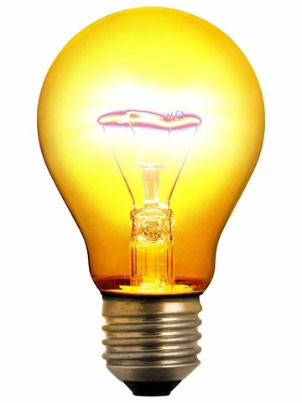 Light = Truth?  Love? Nature?

‘I am the light of the world’
Paper has power here: it ‘lets’ the light shine through. Light represents…
Religious books like The Bible have thin paper like this.
‘Light = God?
Paper that lets the lightshine through, thisis what could alter things.Paper  thinned by age or touching,
The start of the extended metaphor of paper as human skin.
Sun = the power of God/Nature/Religion
Islamic religious text: concepts and morals. How is the Koran powerful?
Enjambment: this completes the idea started in Stanza 1.
Link to light: ‘Allah is the light of the heavens and the earth’
the kind you find in well-used books,the back of the Koran, where a hand has written in the names and histories,who was born to whom,
‘a hand’ = humankind

The Koran is here only a place to record personal history.
The height and weight, whodied where and how, on which sepia date,pages smoothed and stroked and turned
transparent with attention.
Why is the paper ‘smoothed and stroked’? What do these sibilant verbs suggest about the power they hold?
See-through
Honest and open
If we follow the extended metaphor of paper as human skin, this suggests that we become more open and honest with age and affection.
Humankind rejects the power of God in favour of its own history
Why might she imagine this? Is it a reference to disasters such as 9/11? Buildings can represent human power. (business/money, e.g. Trump Tower!)
Volta: we now look at the weakness of paper.
Internal rhyme of ‘drift’ and ‘shift’ = the movement of the wind?
If buildings were paper, I mightfeel their drift, see how easilythey fall away on a sigh, a shiftin the direction of the wind.
Is this a metaphor for politics and the power of humankind? The shifting sands of power?
Wind = nature.
‘Look on my works, ye mighty, and despair!’
Human power is temporary; nature (wind) can remove it
If buildings represent business and money, could maps represent geographical borders?
Light – sun – nature

The light breaks through human-made divisions.
Maps too. The sun shines through
their borderlines, the marks
that rivers make, roads,
railtracks, mountainfolds,
Following the extended metaphor of paper as human skin: are these the lines and wrinkles skin gains as it ages?
List: different aspects of a map by which humankind controls and orders the earth – nature. 

This is subverted by the enjambment throughout the poem.
Nature (sun) is more powerful than human-made borders
1. Elegant; extravagant
2. A fine to pay; a consequence
Fine slips from grocery shopsthat say how much was soldand what was paid by credit card might fly our lives like paper kites.
Simile: suggests money controls our lives
Kites are fragile and difficult to control
Humankind is controlled by their own paper-based power (money)
Luminous = reflects light, linking the architect with God/Nature.
An architect = a planner; a creator – God? Nature?
An architect could use all this,place layer over layer, luminousscript over numbers over line,and never wish to build again with brick
Representing humankind and their buildings of power.
Light (God/nature) breaks through human-made structures of power.
or block, but let the daylight break
through capitals and monoliths,
through the shapes that pride can make,
find a way to trace a grand design
Monolith: a single massive stone or rock, such as some mountains, or a single large piece of rock placed as, or within, a monument or building.
‘God created mankind in his own image’ = a grand design?
Pride = sin. Is human power a bad thing?
God/nature can break through human power and pride.
Following the extended metaphor of paper as human skin: is the ‘structure never meant to last’ humankind?

Is there beauty in fragility?
These lines were earlier linked to the idea of becoming more honest with age/affection.
with living tissue, raise a structurenever meant to last,of paper smoothed and strokedand thinned to be transparent,


turned into your skin.
Why ‘your’?
What have ‘you’ got to do with ‘all this’?
Is the poet suggesting that a world built with fragility and kindness would be a better and more open one?
Or is she suggesting that human power is temporary and nature will always outlast us?
Or both?
Tissue
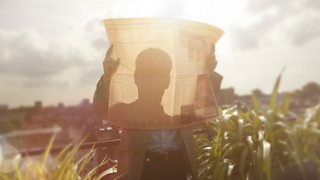 ‘Paper thinned by age’
‘Capitals and monoliths’
‘Buildings’
‘Paper that lets the light shine through, this is what could alter things’
‘Well used books’/ ‘the Koran’
‘Maps’
‘An architect’
‘Grocery shops’
What do you think Dharker means by ‘things’? How is this a powerful opening? Does the poem open with an optimistic or pessimistic attitude?
GCSE Bitesize:
The speaker in this poem uses tissue paper as an extended metaphor for life. She considers how paper can 'alter things' and refers to the soft thin paper of religious books, in particular the Qur'an. There are also real life references to other lasting uses we have for paper in our lives such as maps, receipts and architect drawings. Each of these items is connected to important aspects of life: journeys, money and home. These examples demonstrate how important but also how fragile paper is.

In the final stages of the poem, the poet links the idea of a building being made from paper to human skin, using the words 'living tissue' and then 'your skin'. This is quite a complex idea, and the meaning is open to interpretation. She may be suggesting that the significance of human life will outlast the records we make of it on paper or in buildings. There is also a sense of the fragility of human life, and the fact that not everything can last.
Tissue
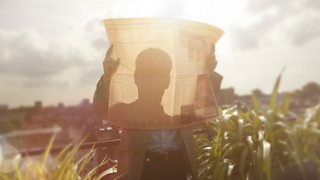 ‘Treat the earth well: it was not given to you by your parents, it was loaned to you by your children. We do not inherit the Earth from our ancestors, we borrow it from our Children
What does this quote mean? 
How does this link with the main meaning/ message of this poem?